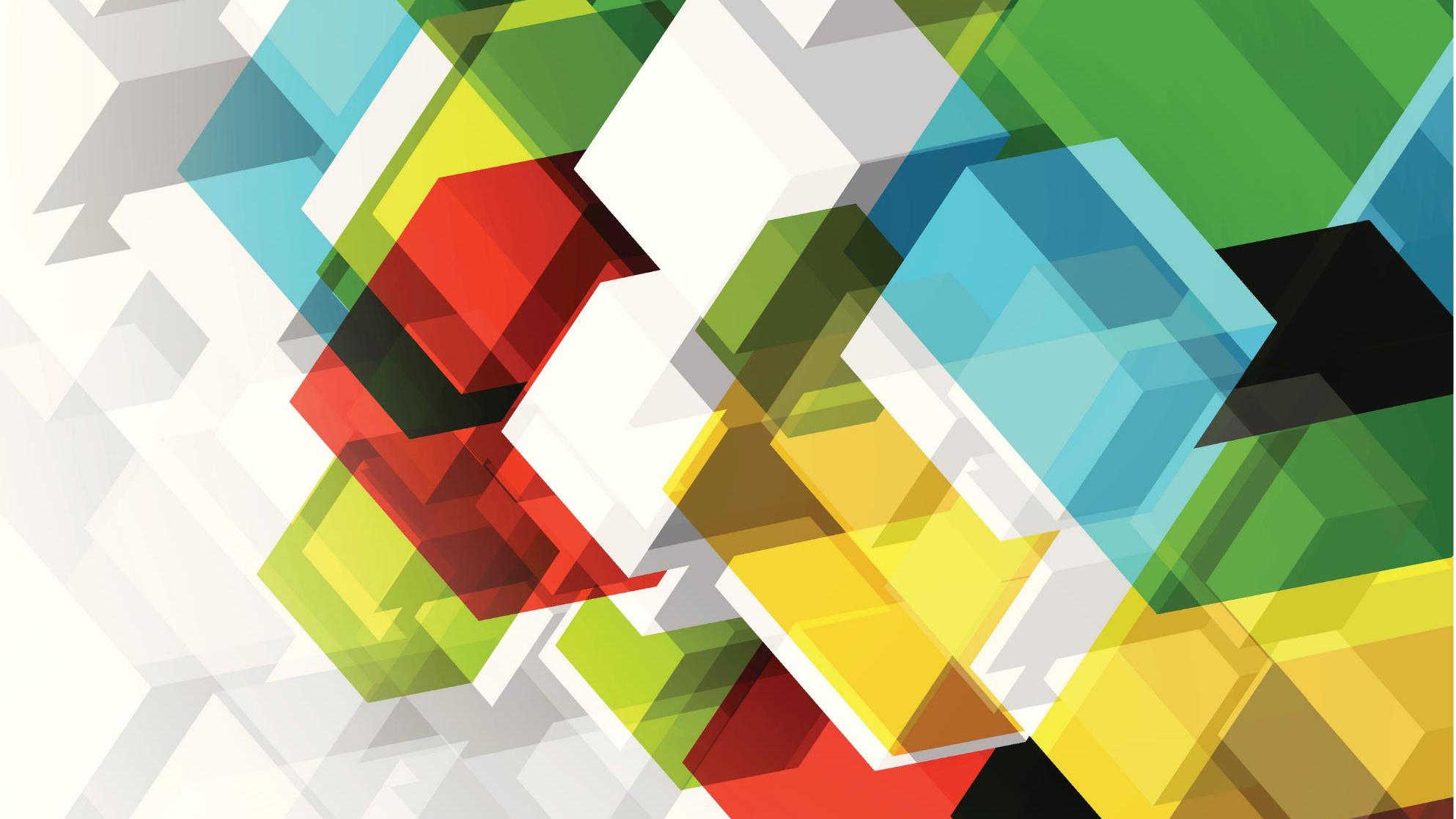 Utility program
Iowa Department of Transportation
Administration & Coordination
www.menti.com
Code 57 11 68
Accommodation & Coordination
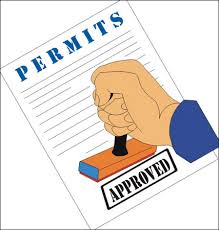 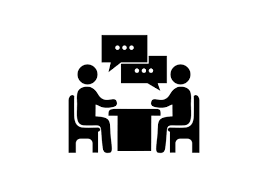 Central Office – Right of Way Bureau
Program Administrator – Deanne Popp
Program Leader - Policy Administrator
Utility Reimbursement Agreements
Utility Reimbursements
Initiatives
UTILITY RELOCATION COORDINATOR – JEFF MCCOLLOGH
Accommodation Specialist
Project Scheduling 
Project Plan Submittals
Engineering Operations Technicians
Utility Accommodation Permit Review
Project Coordination Assistance
Utility Work Plan Review
Other permits
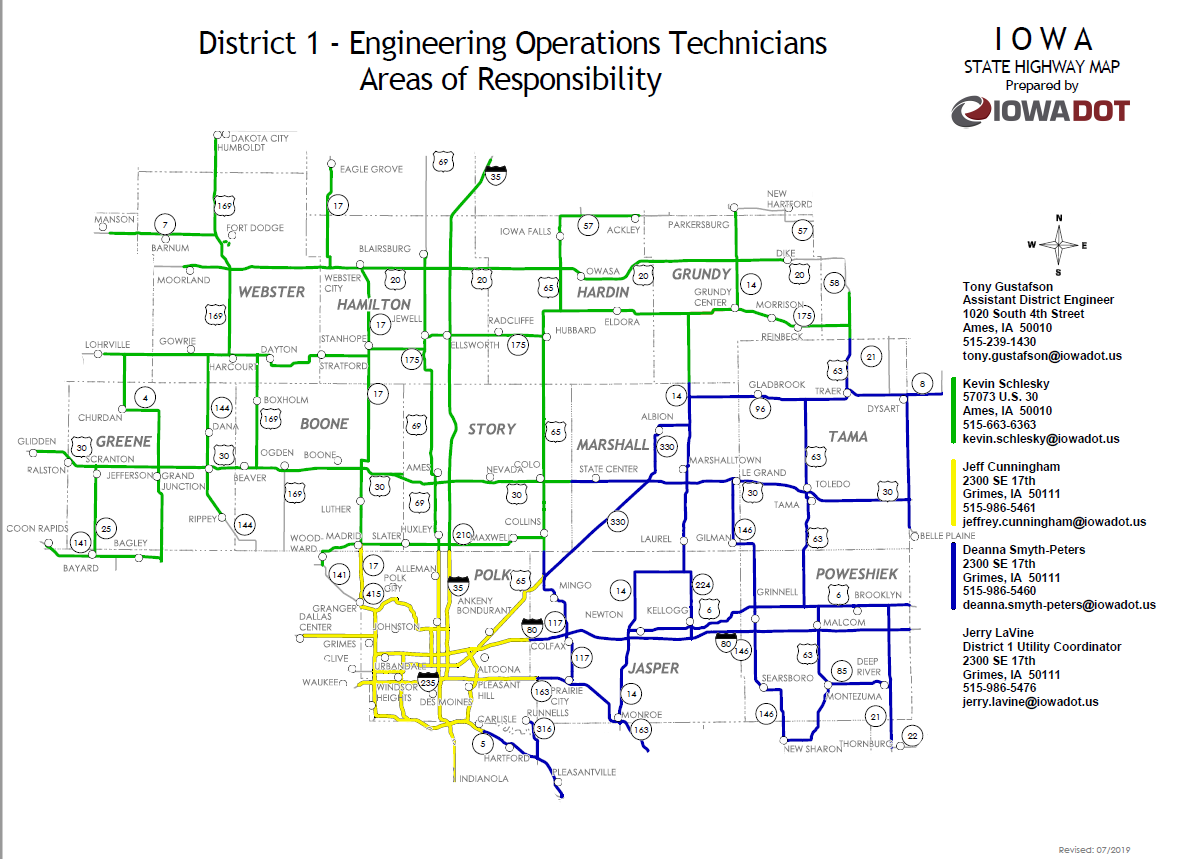 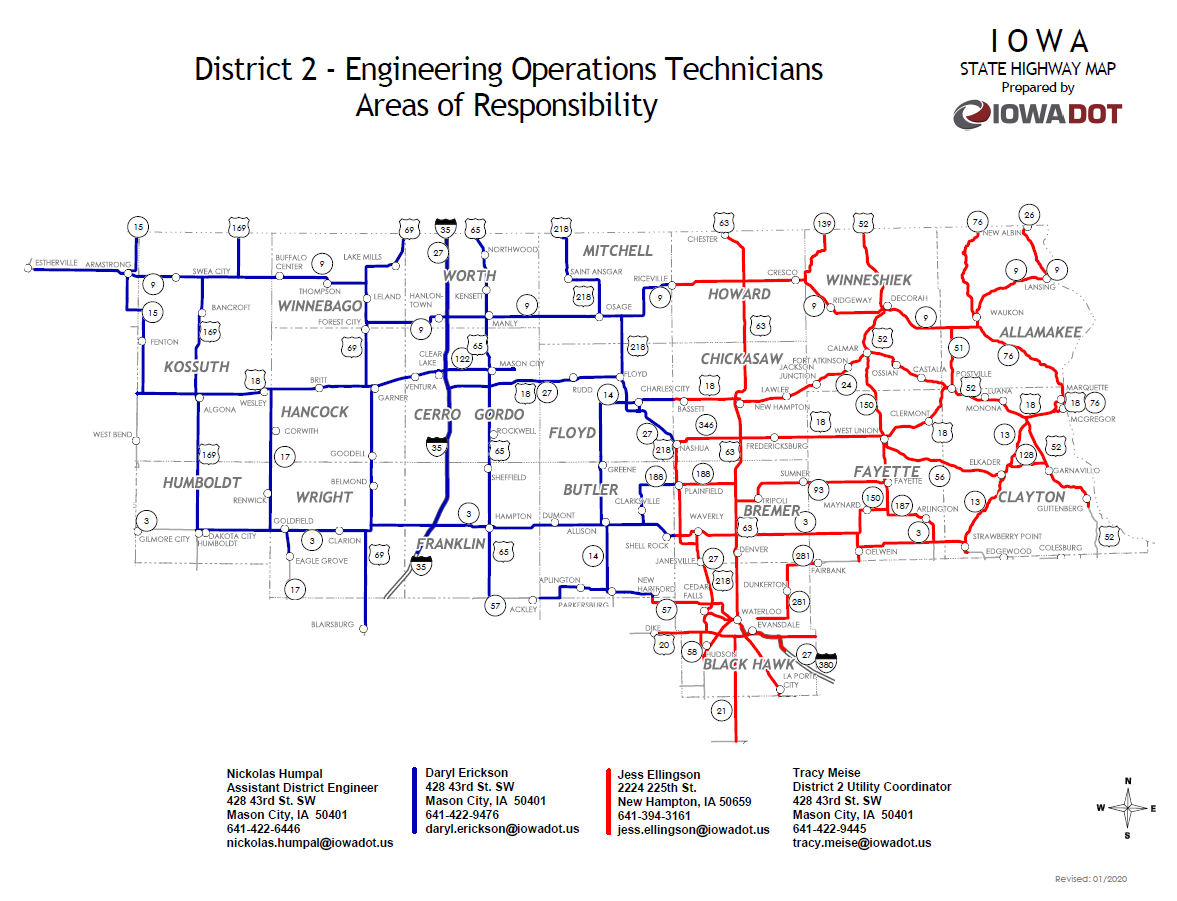 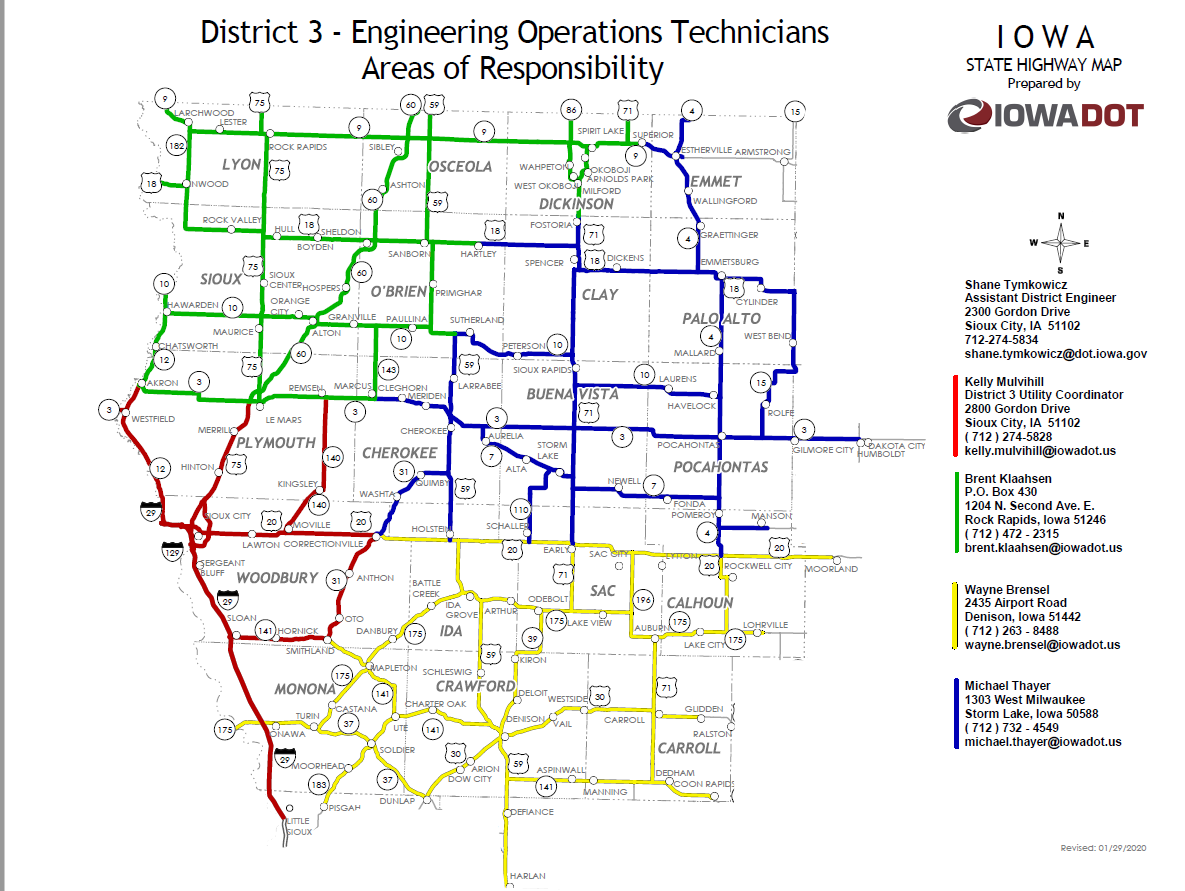 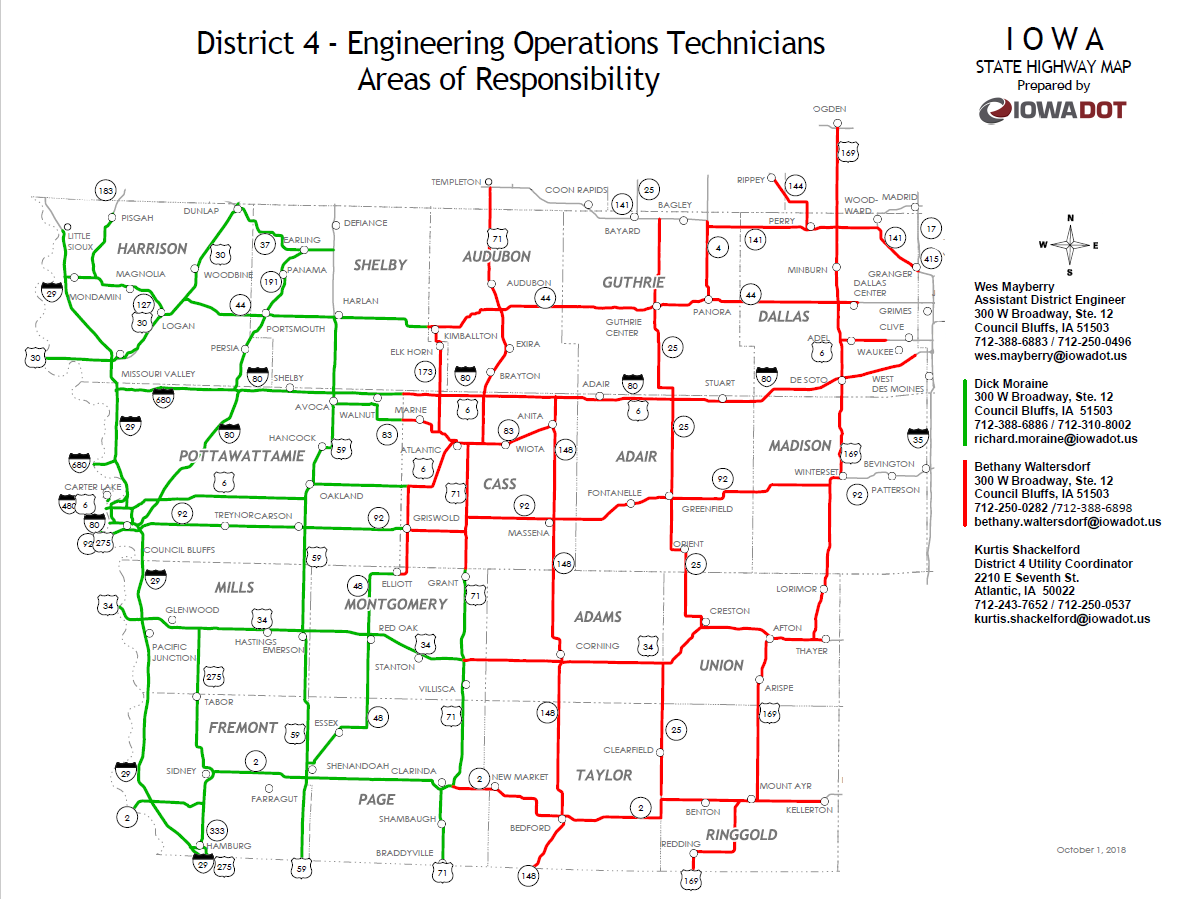 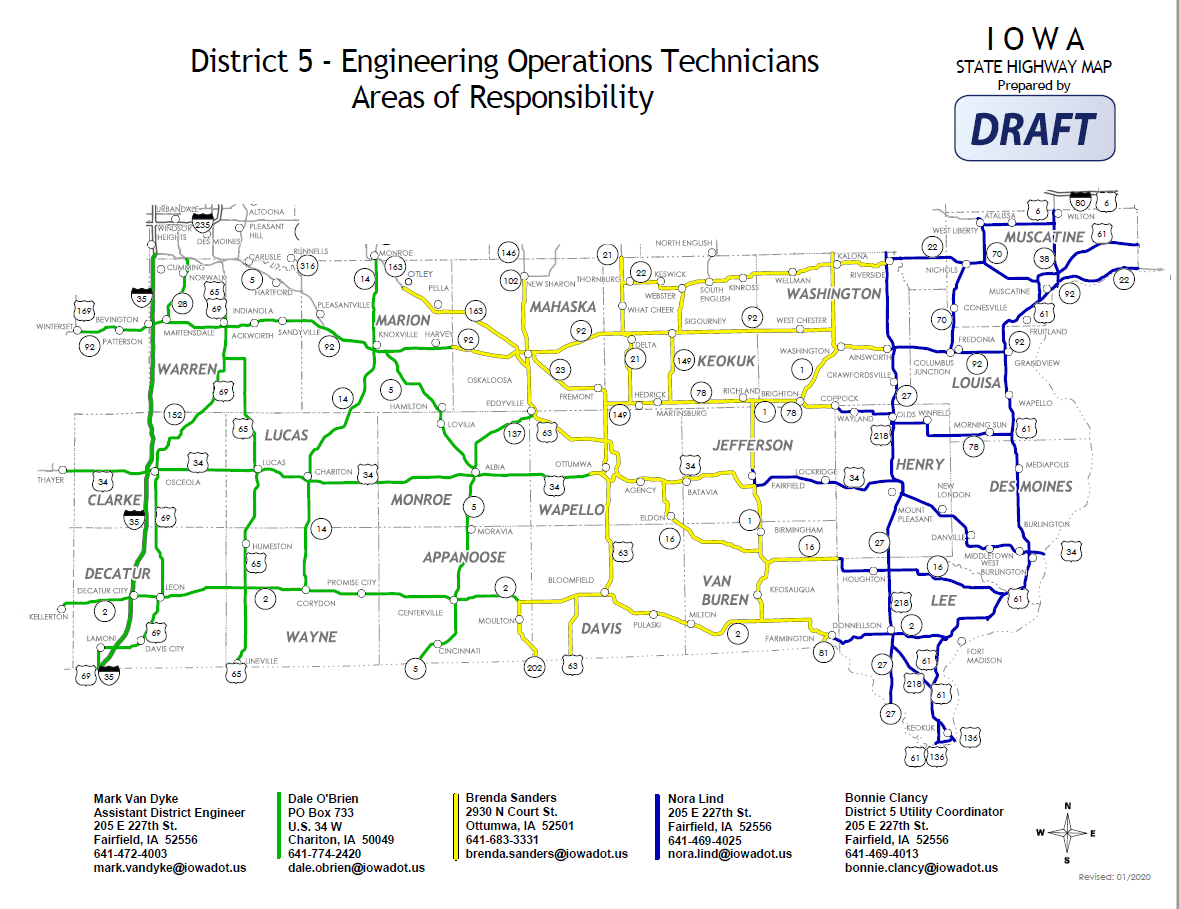 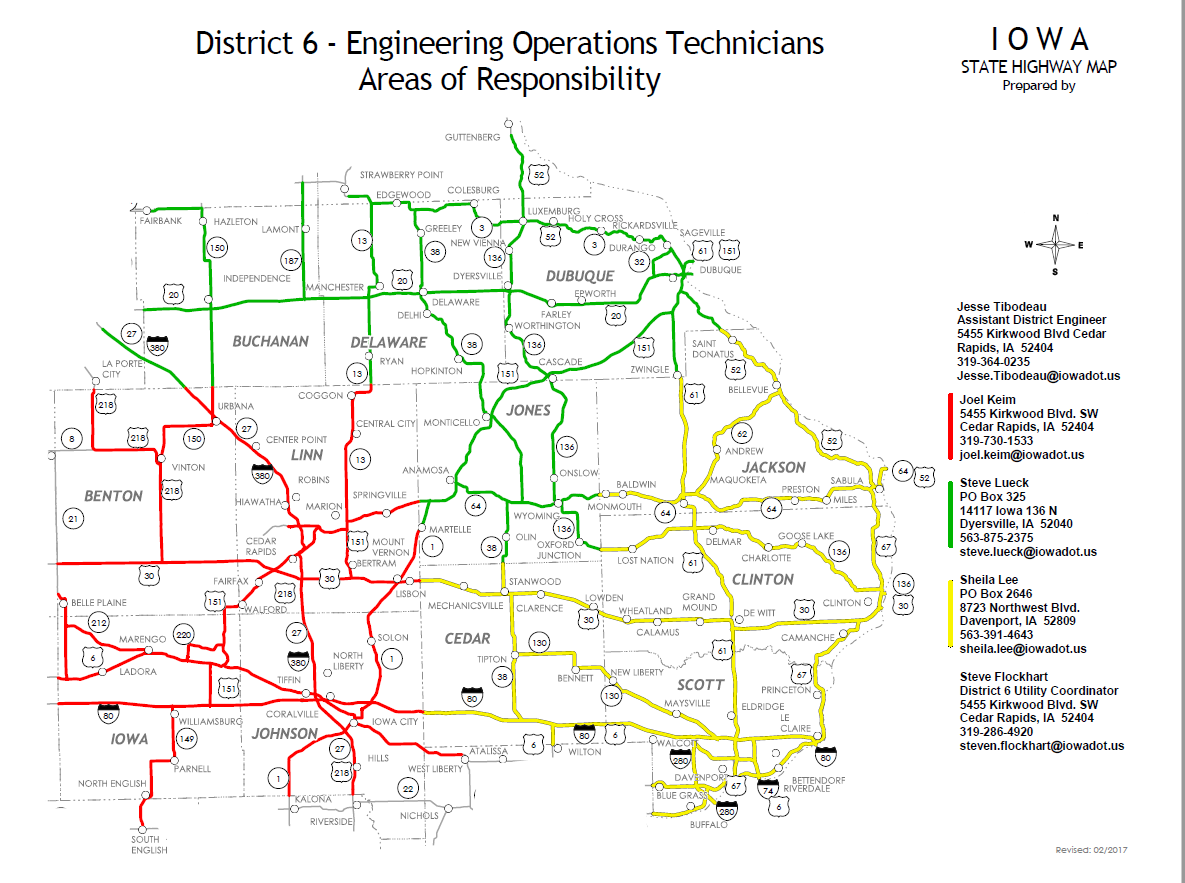 District Utility Coordinators
District 1 – Jerry Lavine
District 2 – Tracy Meise
District 3 – Kelly Mulvihill
District 4 – Kurtis Shackelford
District 5 – Bonnie Clancy
District 6 – Steve Flockhart (FT DUC)
Project Coordination
Utility Work Plan Review
Utility Accommodation Permit Review
Utility Reimbursement Agreement Review
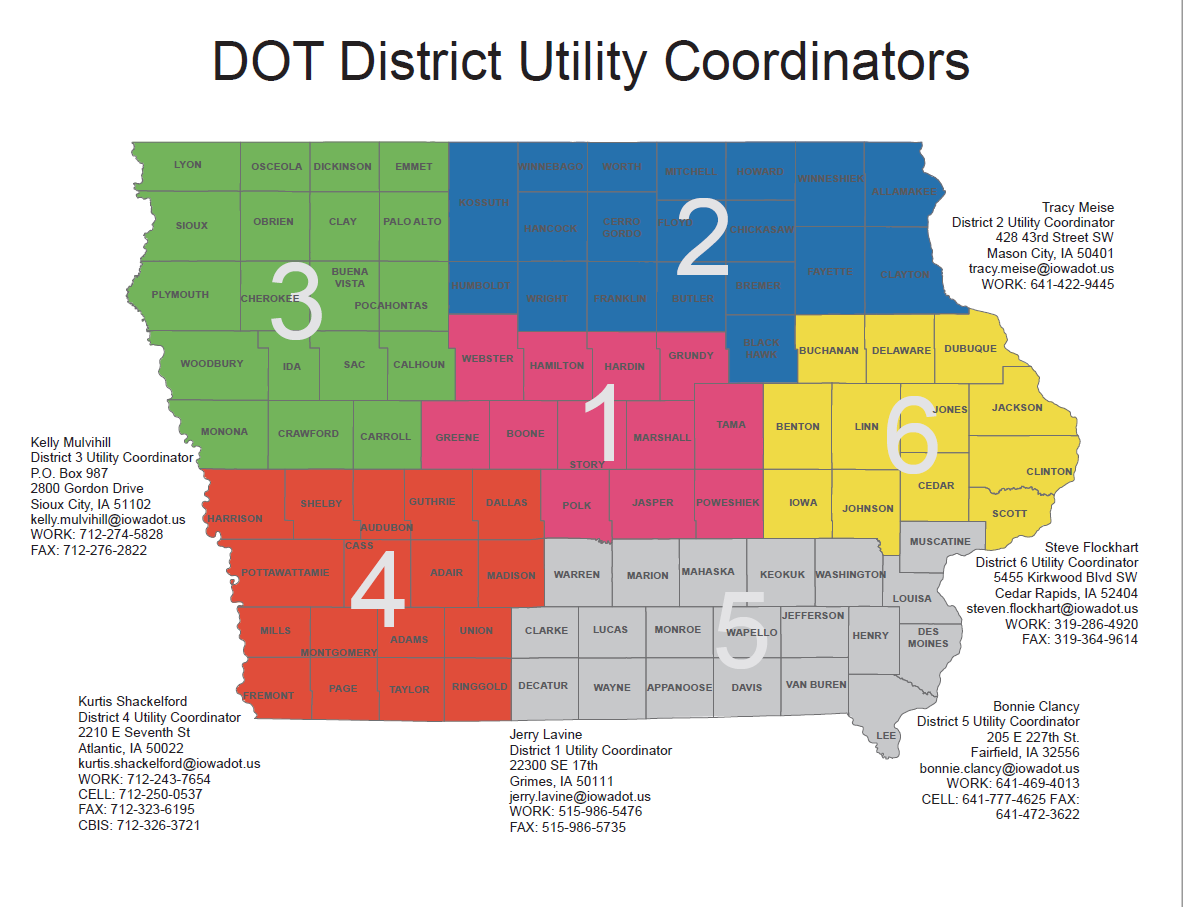 Communication 
is KEY
Annual 5-yearConstruction Program

Share with all Utilities

DOT Annual Meeting
Regular correspondence (written or verbal)

Local City Meetings Monthly, Bi-Monthly, Quarterly Meetings

Easy way to present information and get Utility input
Best coordinatorsknow the utility contacts in their areas and communicate regularly
Utility Accommodation and Coordination
Iowa Administrative Code 761-115 (306A)
Utility Accommodation (Utility Permits)
Primary and Interstate Roads
Utility Adjustments for highway projects Chapter 115.25 - (Point 25 Projects)
All projects except
Accelerated schedules
No anticipated utility adjustments
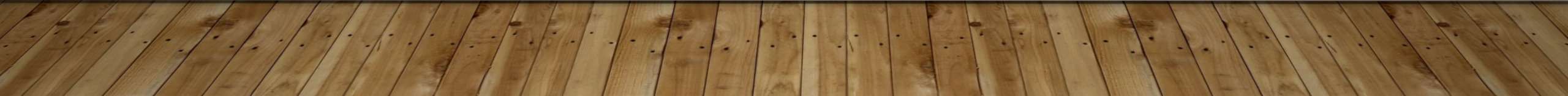 Point25 Process (Overview)
IAC  761-115.25  =  Point 25 Process
Only for state highway improvement projects
Requires multiple notifications and responses
If all Notifications submittals are met:
Non-responsive utility can be held liable for project delay damages
Utility and Contractor settle directly
State is provider of evidence
State cannot take on liability of either party
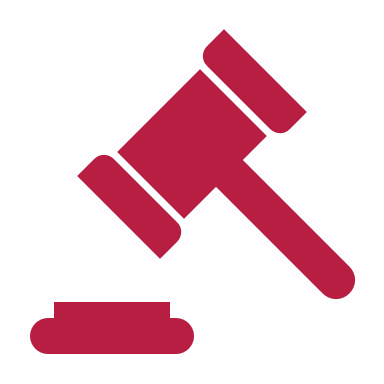 UTILITY EVENT OVERVIEW				U Event (00)
Utility Research / Identification
Completed for All projects where utility conflicts are anticipated	Prerequisites: Final Concept Completion	
Previous utility permits
Previous utility Reimbursement agreements
Field examinations (Concept Reviews)
Existing utility maps
Iowa One Call (Design Request)
Identifies underground utilities with-in project limits
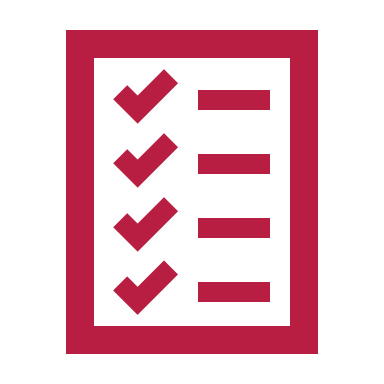 UTILITY EVENT OVERVIEW				U Event (02)
Project Notification to Utility Companies
Required on all Point 25 Projects
Prerequisites: Completed D02 (Field Exam Plans / General project layout Only / anticipated new ROW lines not determined,  proposed new cross sections not available
Request maps or plans from utility companies on existing facility locations (90 days to reply)
Request notification if utility is currently located in private easement (Reimbursable Relocation Agreement)
Goal is for the event to be early enough in the process to allow for modifications to the design to avoid major utility relocations ( HP gas, OH Electrical Transmission lines, major communication duct banks)
UTILITY EVENT OVERVIEW				U Event (03)
1st Project Plan Submittal to Utility Companies
Required on all Point 25 Projects
Prerequisites: Completed Preliminary Design (D05) and new proposed ROW layout (R01)
Requires all impacted utilities to submit a relocation plan (90 days to reply)
What is an acceptable relocation plan?
Relocation must be shown on project plans and cross section sheets
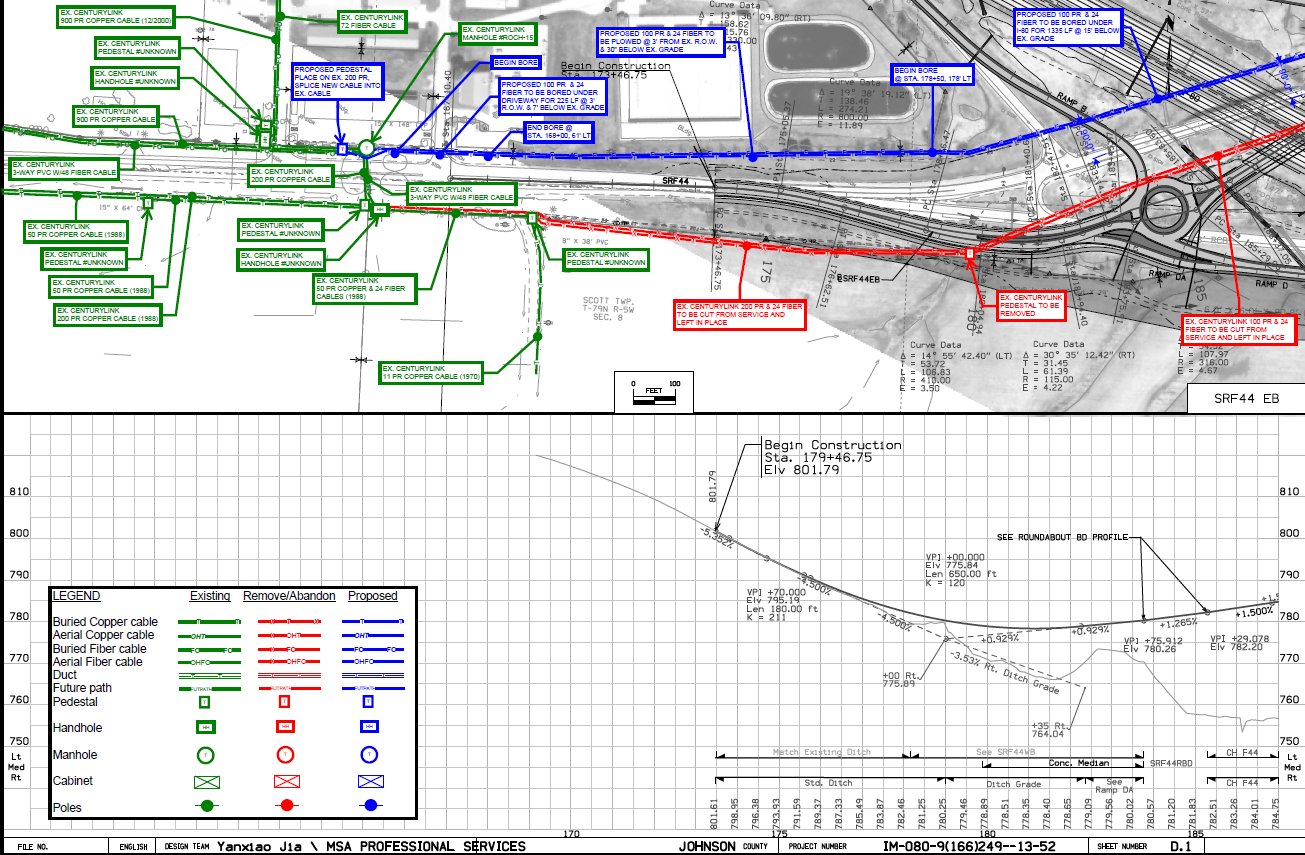 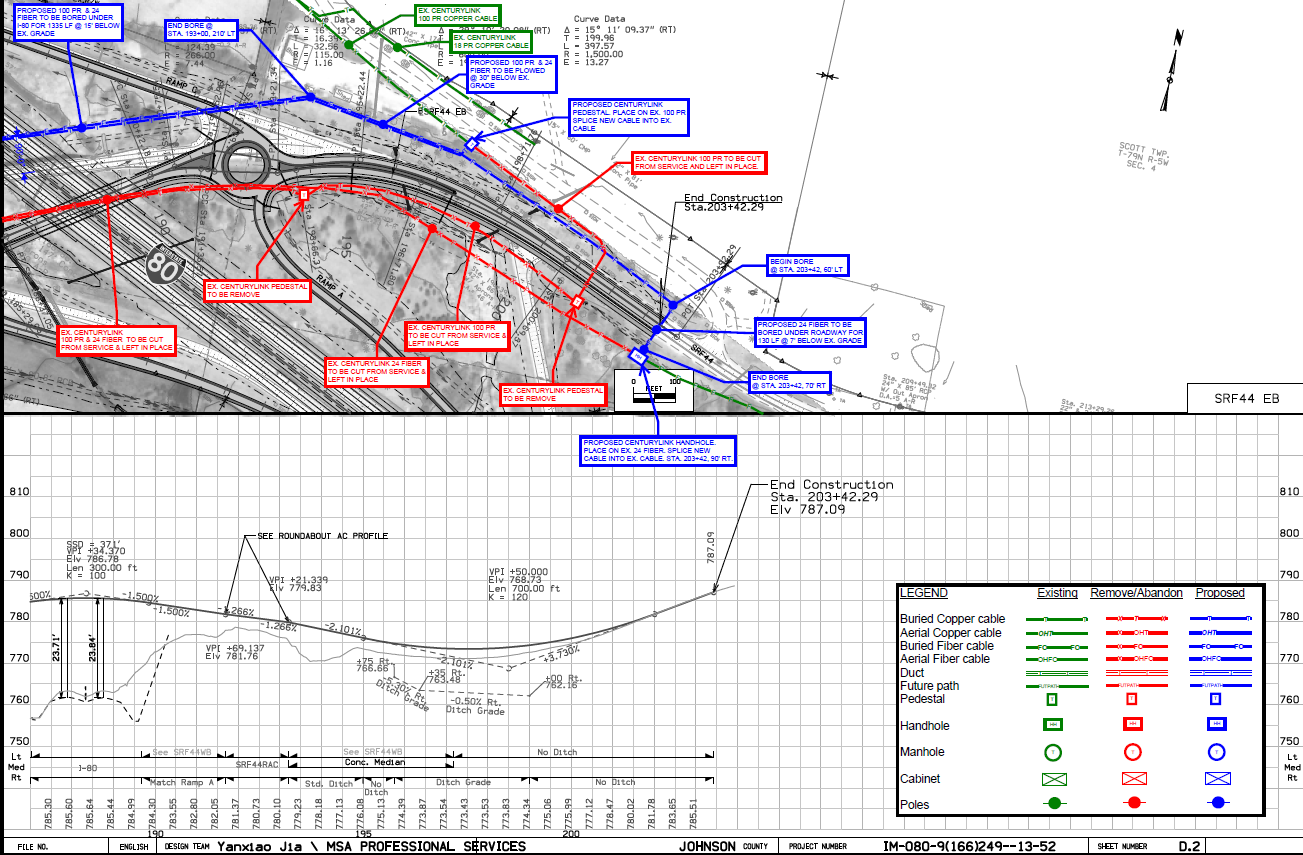 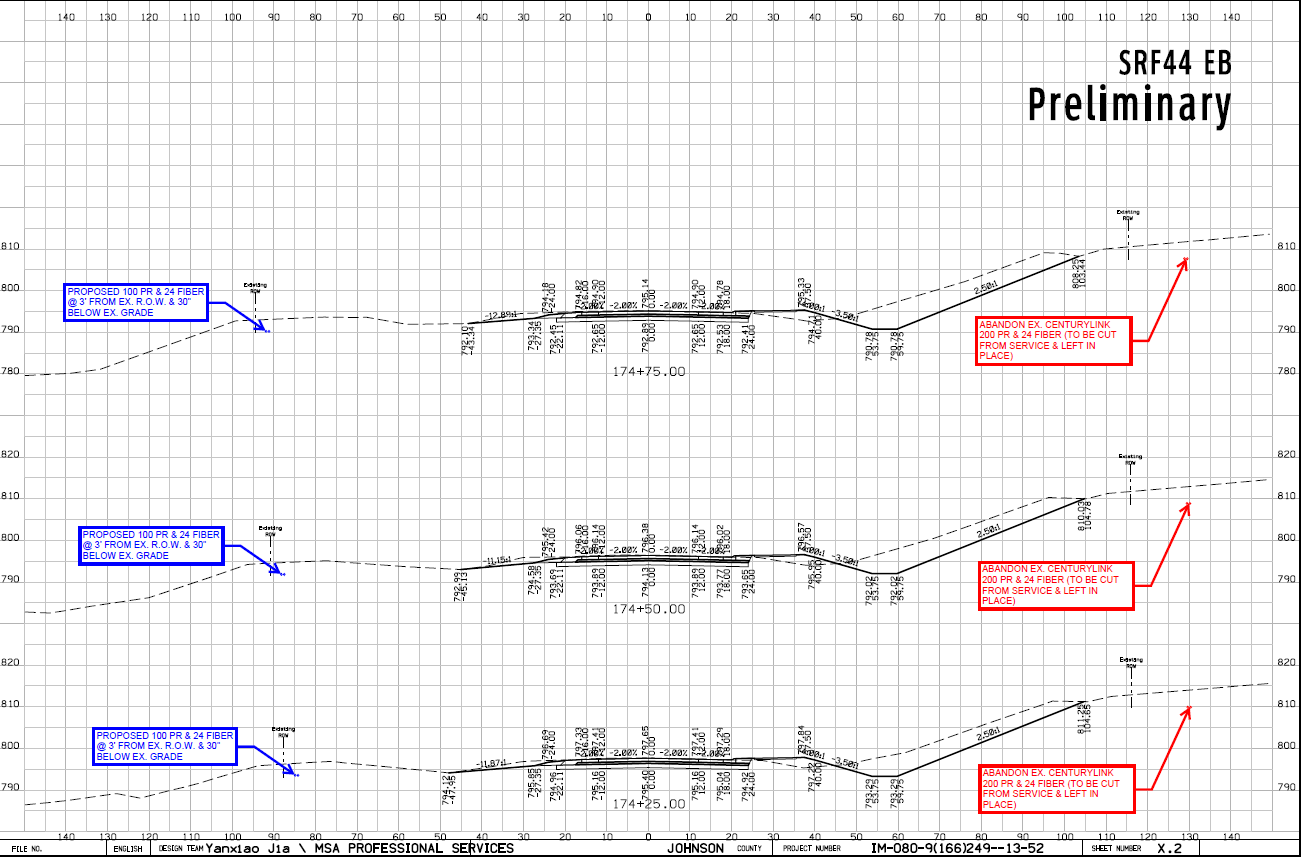 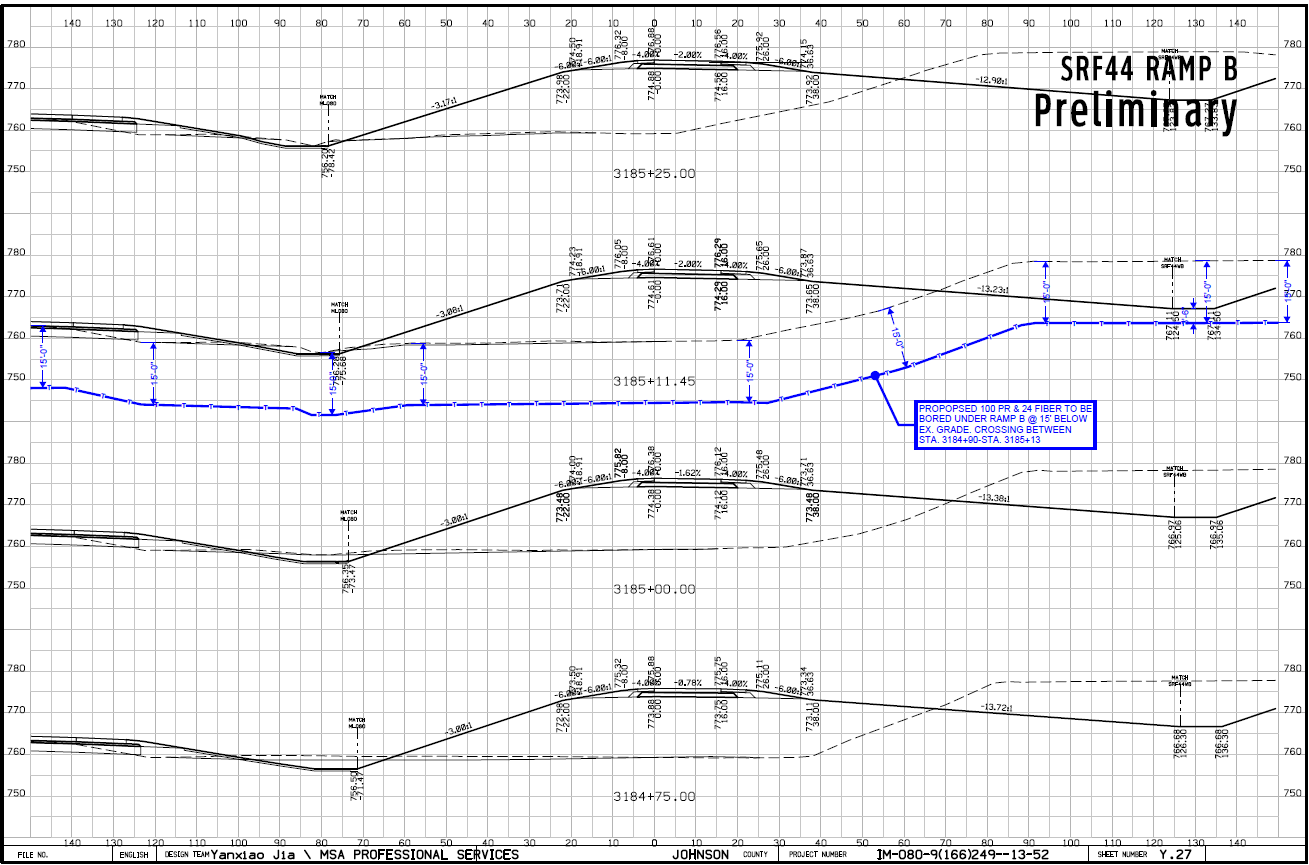 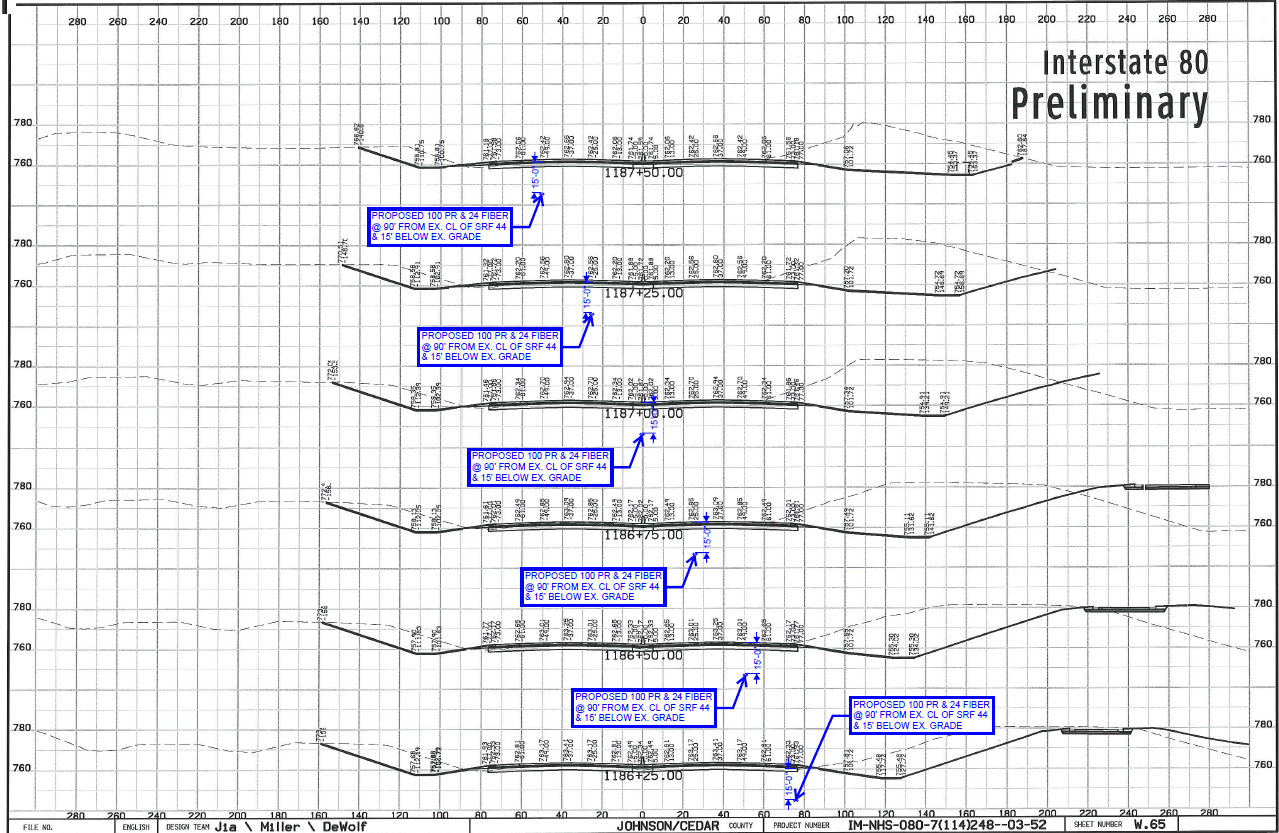 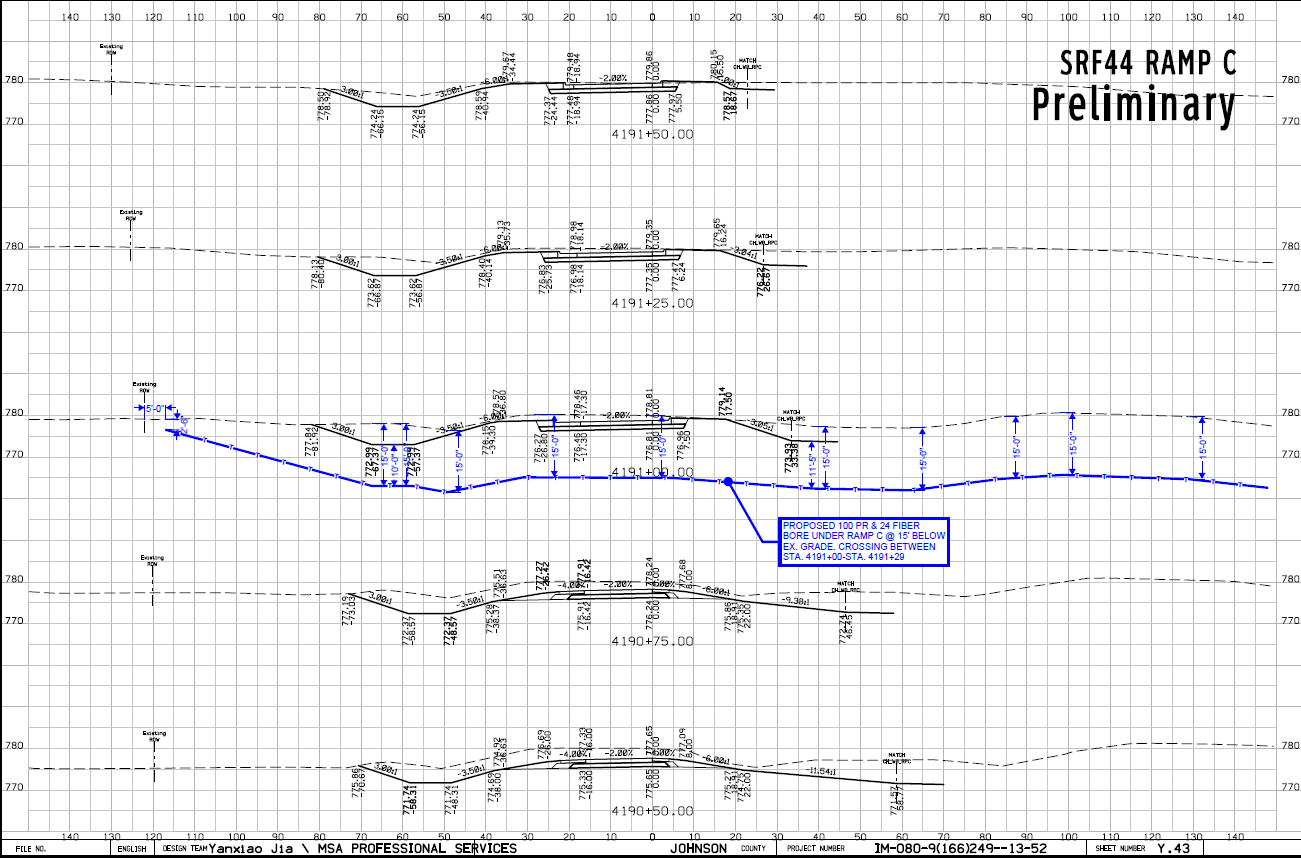 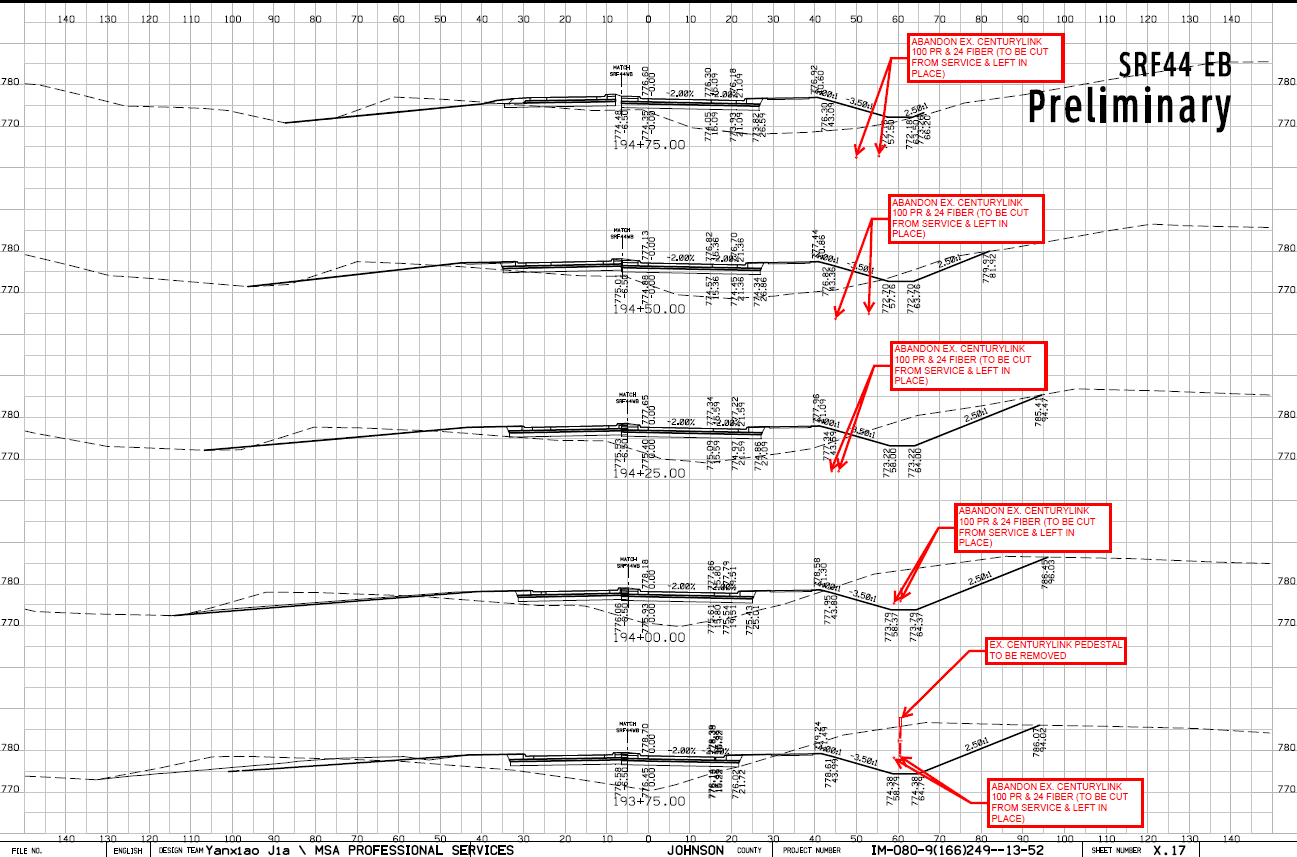 UTILITY EVENT OVERVIEW				U Event (04)
2nd Project Plan Submittal to Utility Companies
Required on all Point 25 Projects
Prerequisites: Completed Design (D05) and ROW layout (R01)
Requires all impacted utilities to resubmit their relocation plans if any project design changes occurred after the U03 submittal (60 days to reply)
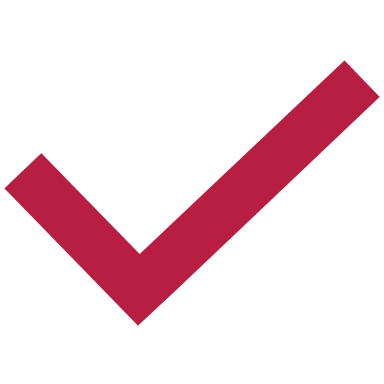 UTILITY EVENT OVERVIEW				U Event (05)
Utility Reimbursement Agreement
Handled through the ROW Bureau – Utilities Section
Available when a private utility is NOT located with-in public ROW
Utility owned is located private easement
Prerequisites: 
Private easement documentation
Proposed relocation plan shown on IADOT project plan sheets and cross sections
Itemized relocation cost estimate
UTILITY EVENT OVERVIEW				U Event (06)
Required on all Point 25 Projects
Prerequisites: 
All New ROW purchases are completed or have a clearly defined possession date
Final utility relocation work plan approval
Reimbursement agreement executed (if applicable)
Utility Accommodation Permit Issued by EOT
If coordination with contractor is required then the notice to proceed may be contingent upon the contractors schedule
UTILITY EVENT OVERVIEW				U Event (07)
Utility Bid Attachment
Required on all Point 25 Projects (Recommended for Non-Point 25 projects)
Provides a verbal explanation of conflict locations and resolution
Provides an anticipated start and completion date for each utility companies relocation
Provides utility company contact name , phone #, email address
UBA is sent to office of contracts prior to letting and is included in the project proposal bid documents
UBA is for the use of the bidding contractors so they are aware of the utilities relocation plan and timeline, or if a particular utility has been non-responsive
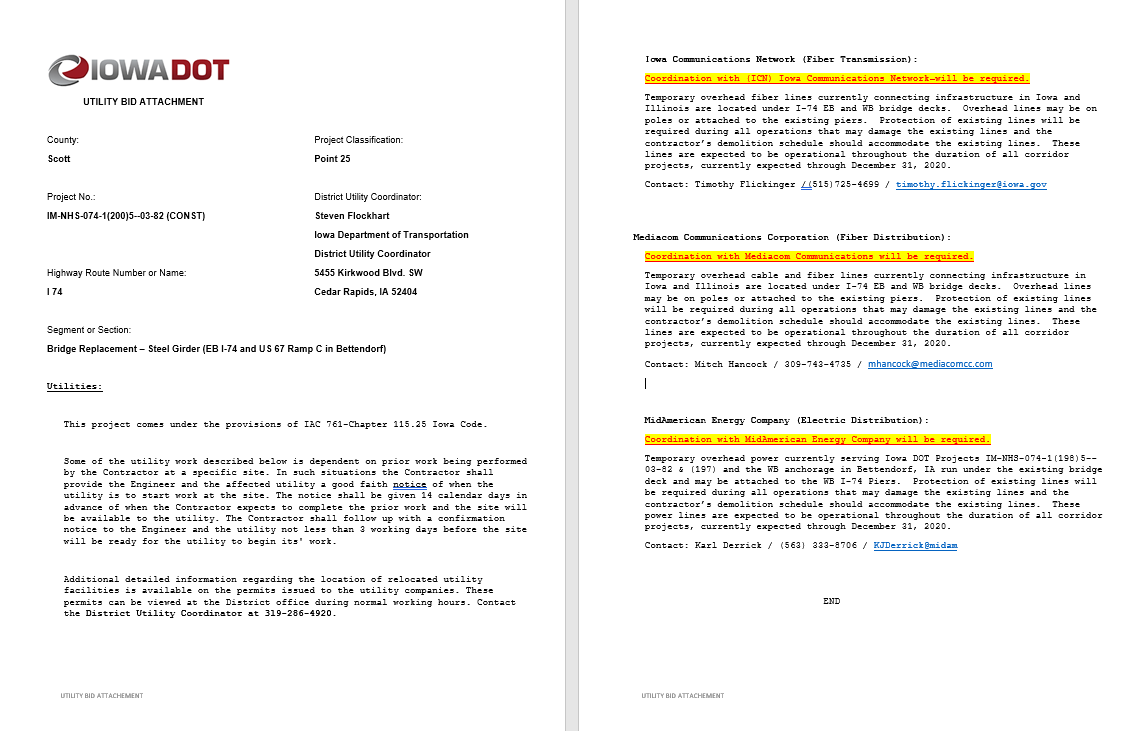 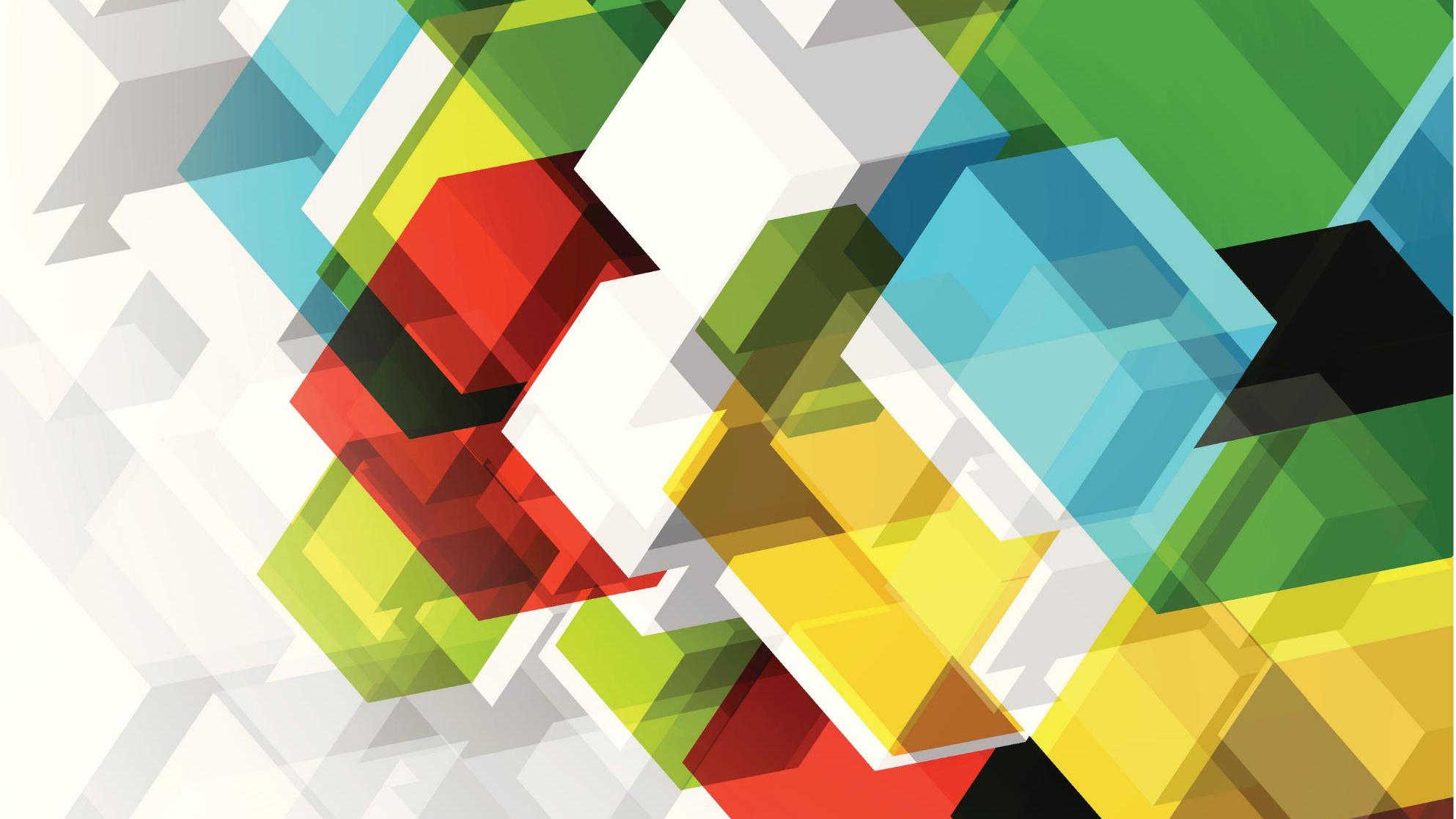 Questions?
Thank you!
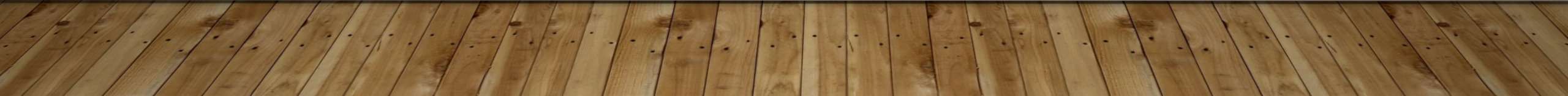